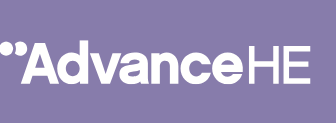 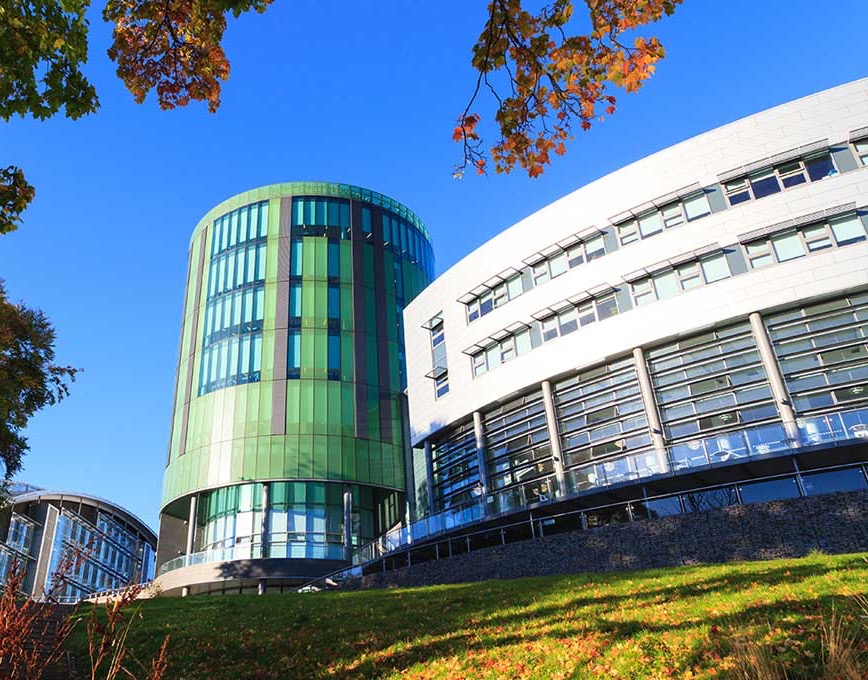 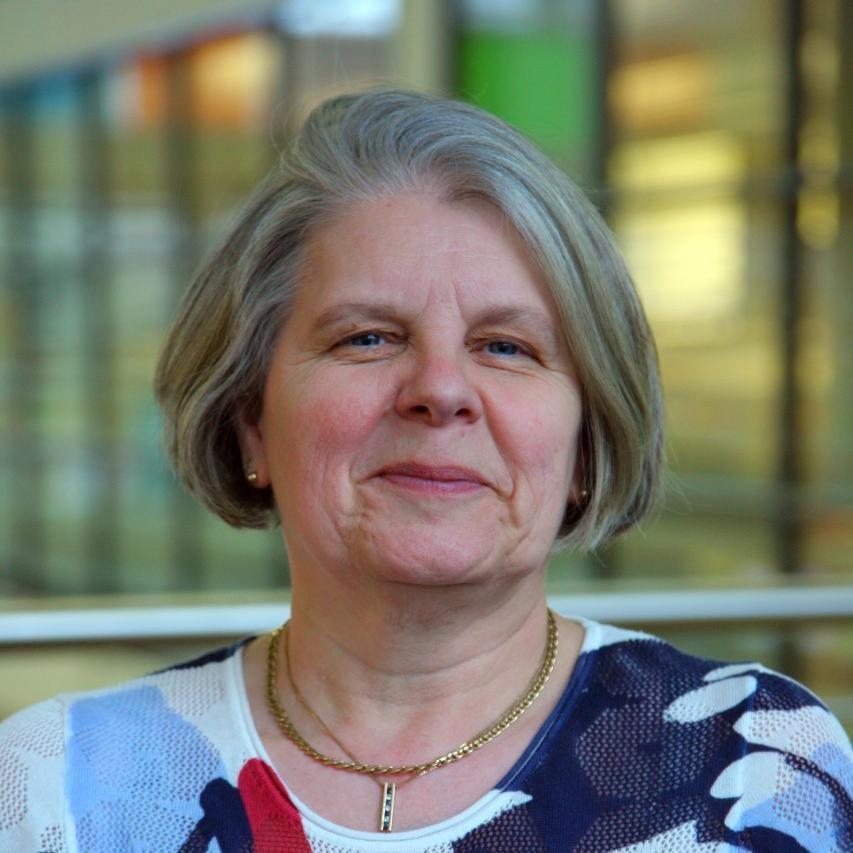 Dr Pauline A M Bremner Associate Professor
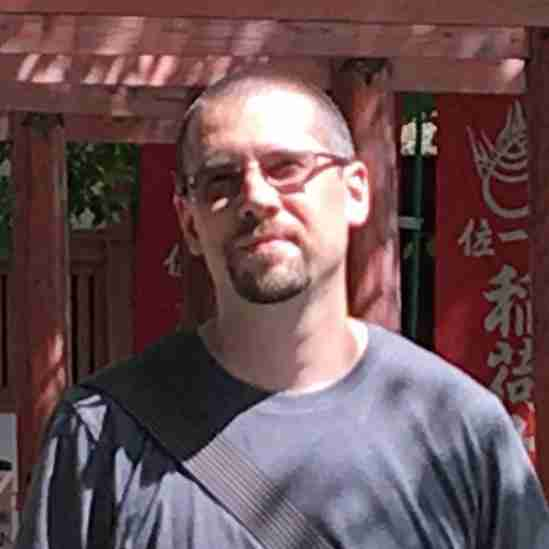 Dr Elliot Pirie Associate Dean
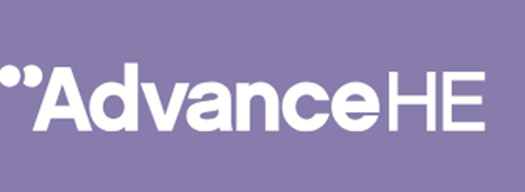 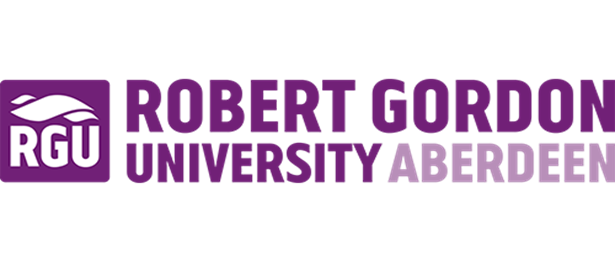 What is the RGU Innovation Award?
Session Plan
Introduction to the workshop
Background
Activity one 
Activity two 
Feedback Menti
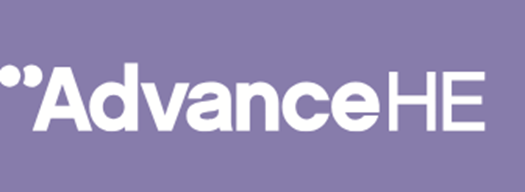 Background
Qualitative  research was conducted over an academic year
6 Modules in 6 creative degrees
Main findings – staff and students could not clearly articulate what meta skills they have learned on a module
Background
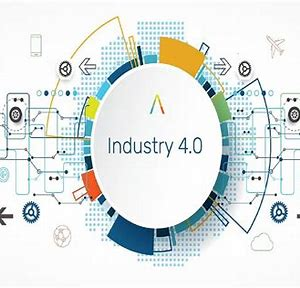 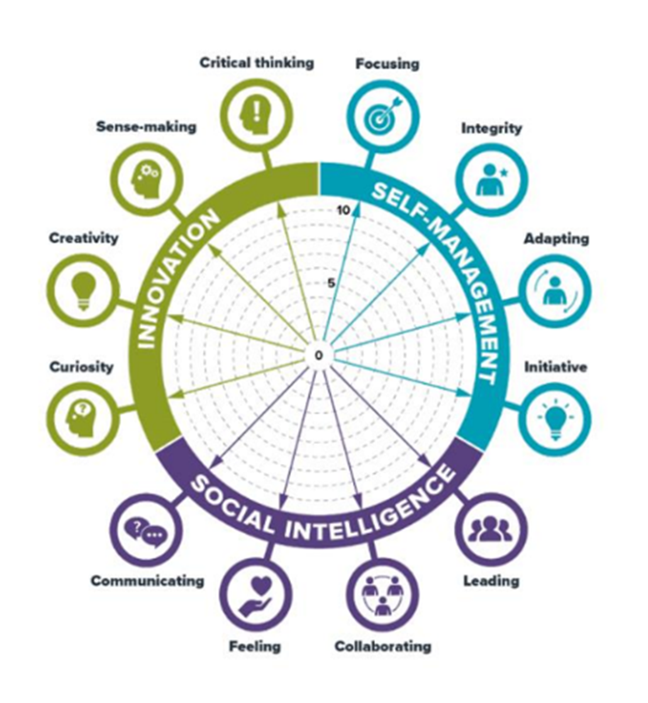 Activity One
Activity One 10 minutes

In small teams what Meta Skills  do you think exist in the following Level Learning Outcomes
LLOs for a Module
Menti.com
Menti.com task
Problem Gaps
Activity two
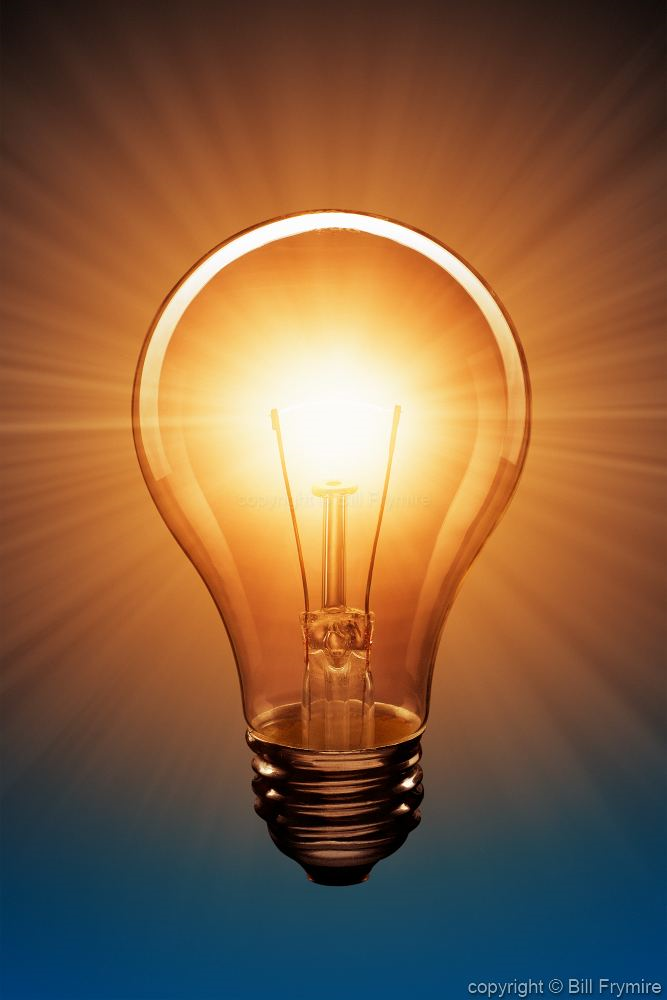 There is a clear disconnect so..

How do we communicate these meta skills better ?
Our Steps
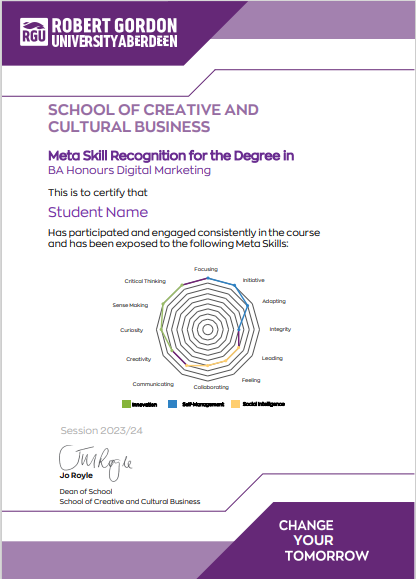 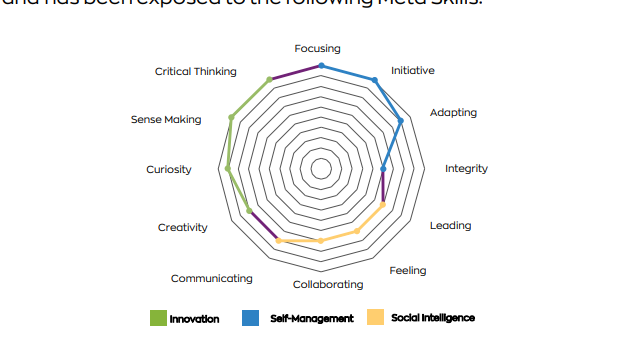 Menti task 
What have you learned today?
Menti.com
Thank you for listening and participating hope you have enjoyed the session  p.bremner@rgu.ac.uk
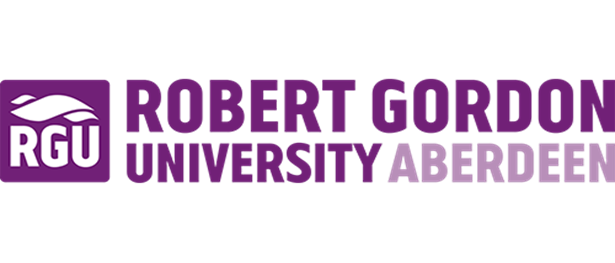 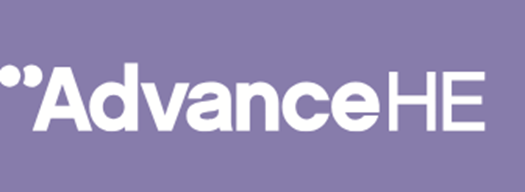